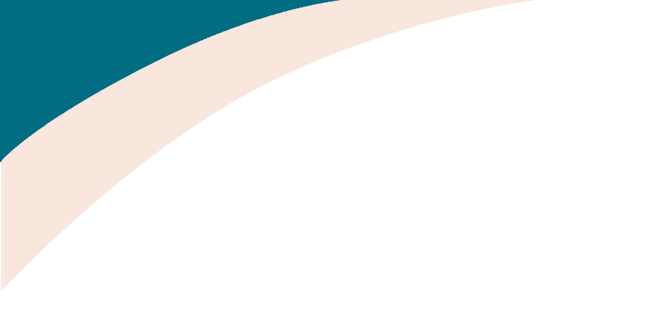 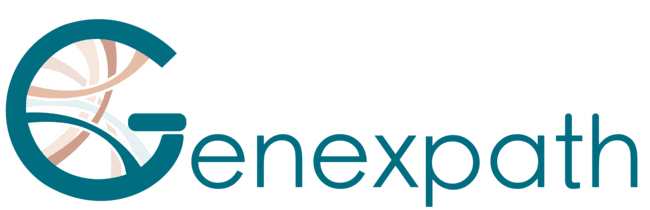 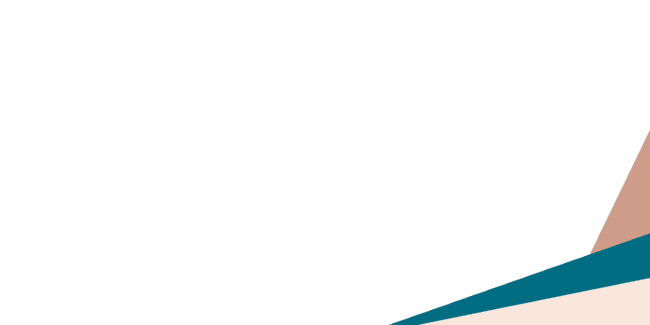 Characterizing cancer for better understanding
Genexpath
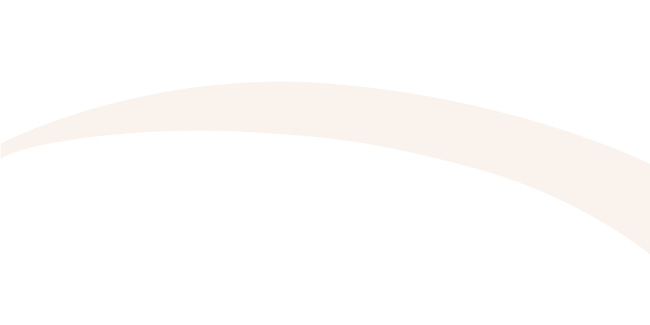 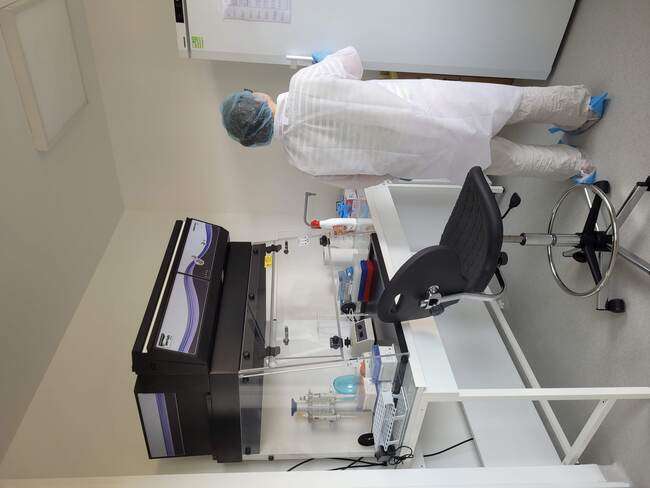 Specialized in non-hodgkin lymphomas and 
sarcomas characterization
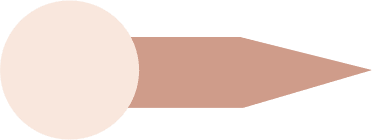 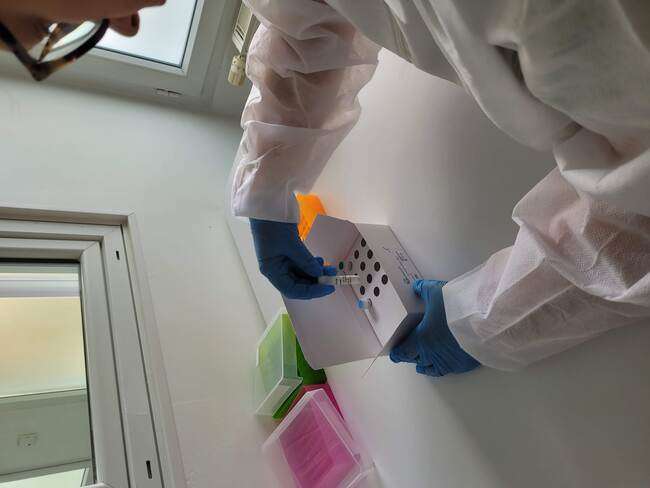 CE IVD marked
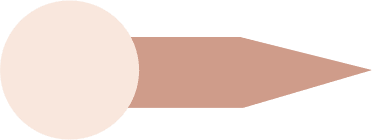 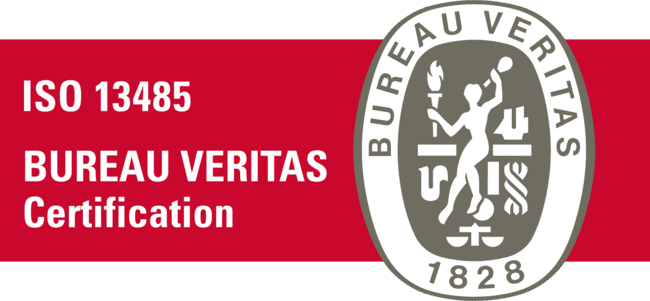 Certification ISO 13 485:2016
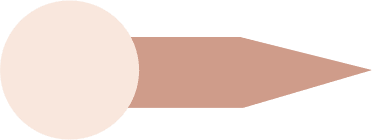 Our goal
A better characterization of cancer

for

A better understanding
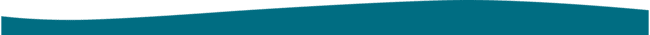 How?
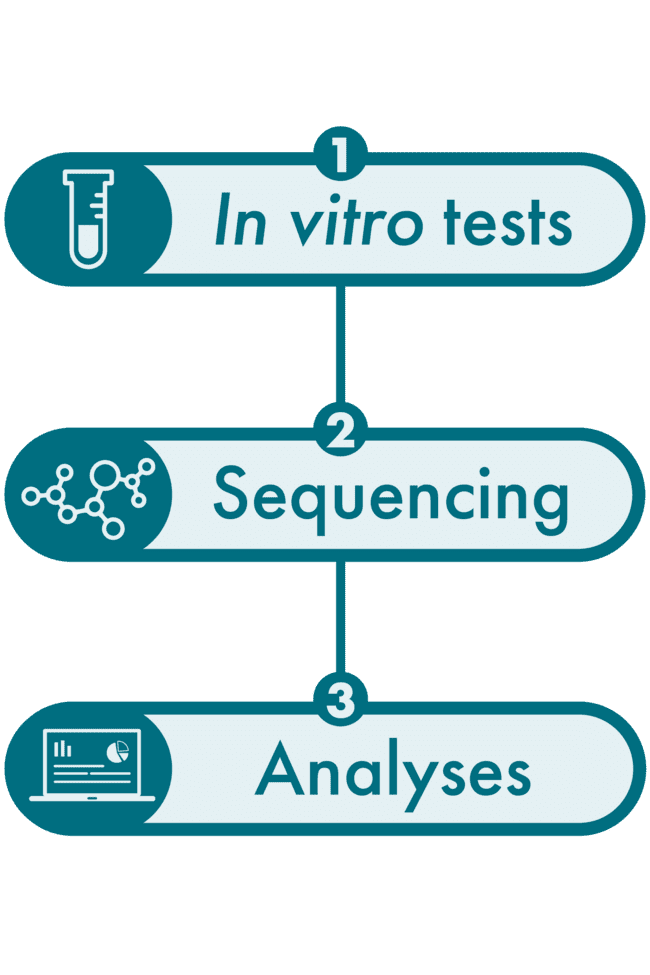 By offering turnkey solutions 
from bench to bioinformatics analysis of data
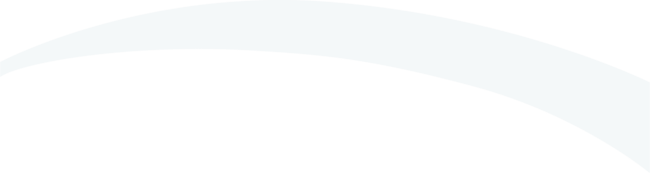 The technique: 
RT-MLPSeq (RT-MLPA + NGS)
In vitro test (RT-MLPA)
1
A multi-step in vitro test which evaluates simultaneously several genetic markers (genes, mutations, chromosomal translocations…)
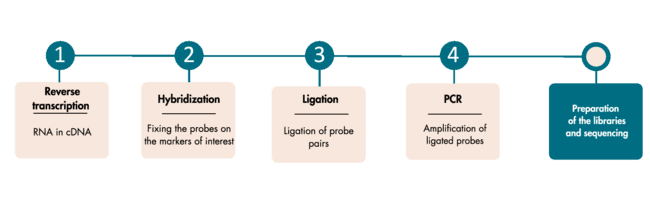 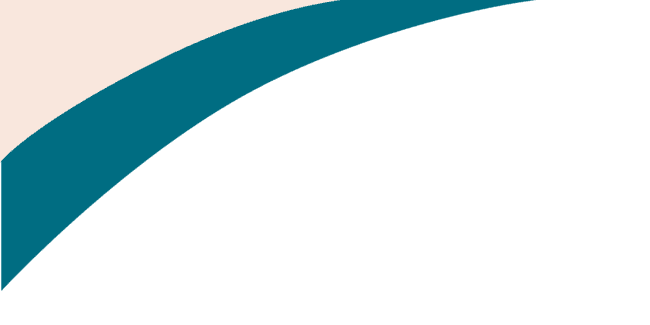 2
Sequencing
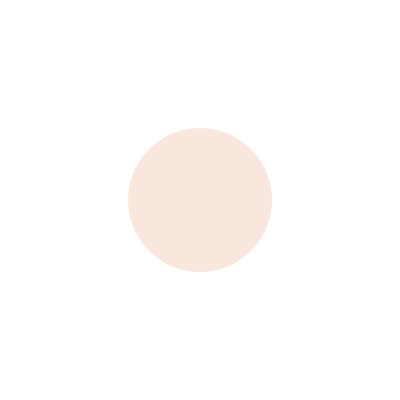 Illumina MiSeq or NextSeq.
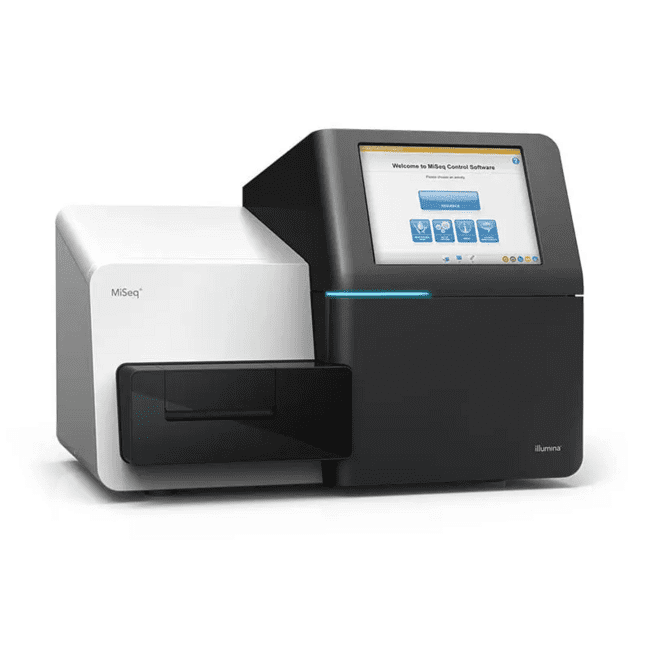 100 000 reads per sample.
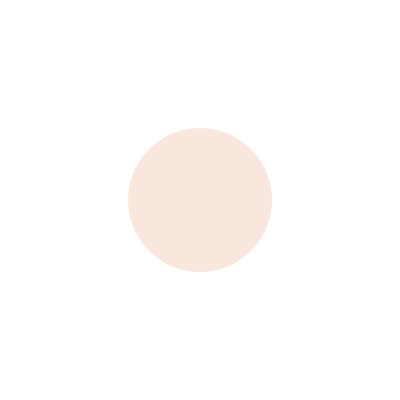 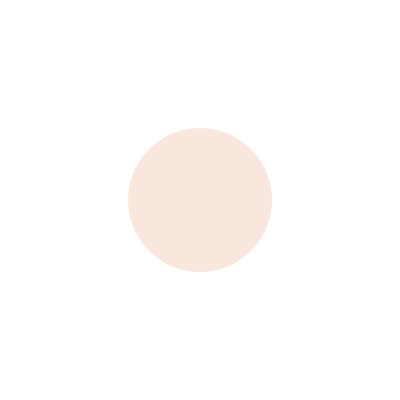 Possibility to mix Genexpath Libraries with other libraries and to complete flowcells.
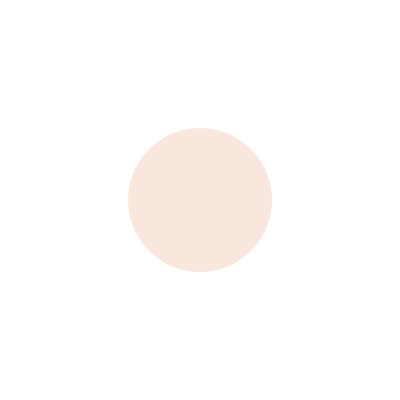 Possibility to analyze only 1 sample.
Allows you to generate a FASTQ file
3
Bioinformatics analysis on our RT-MIS platform
GENEXPATH RT-MIS allows the loading of  FASTQ file.
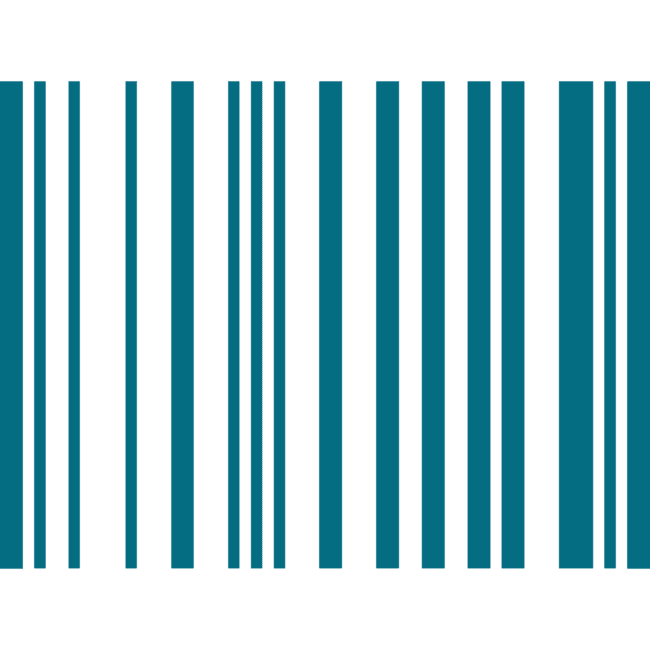 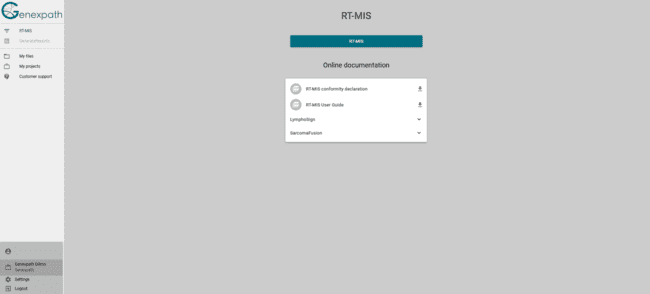 It will carry out demultiplexing to assign sequences to each sample.
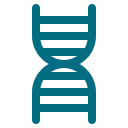 RT-MIS generates a report for each sample to help the user in data analysis (can be downloaded).
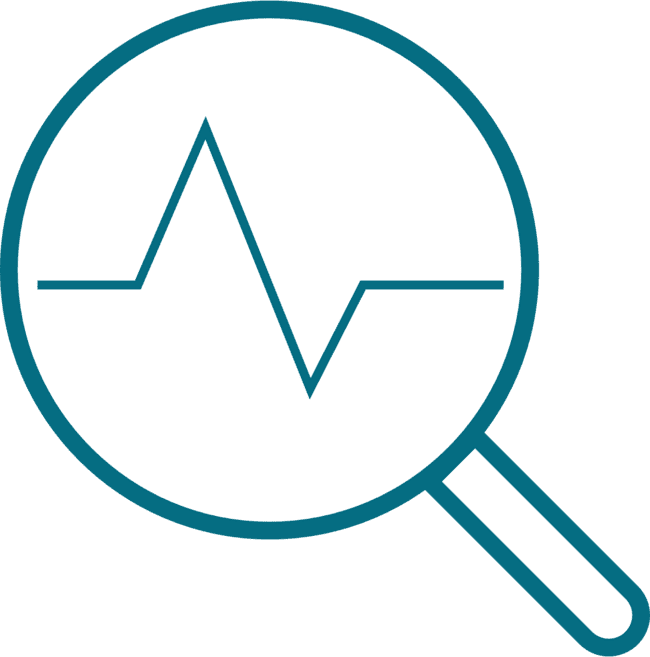 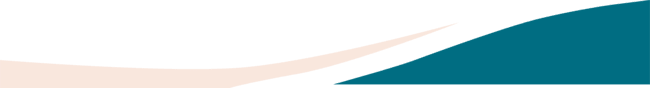 Our products
Classification of NHL according to the WHO classification
- Gene expression signature
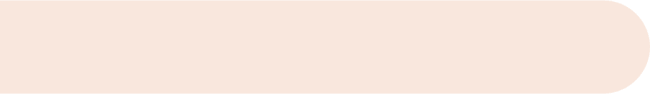 LymphoSign Test
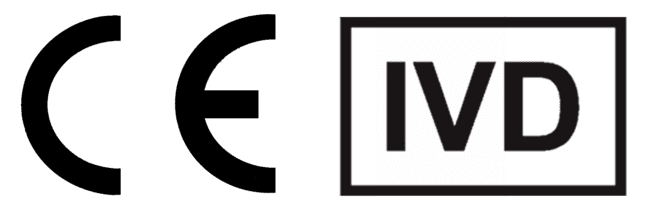 Detection of fusion transcripts involved sarcoma
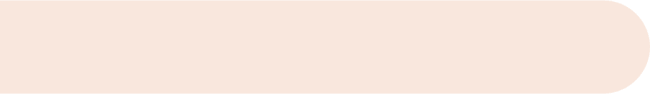 SarcomaFusion Test
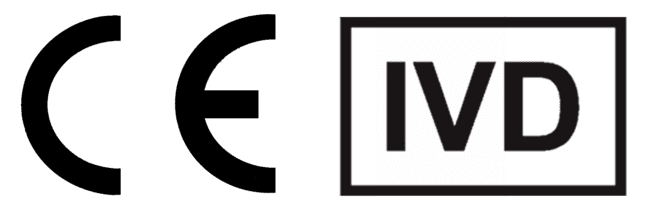 Detection of fusion transcripts involved in peripheral
T-Cells Lymphomas
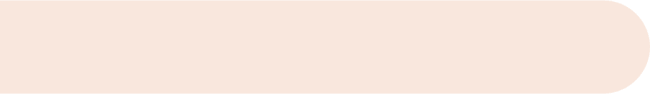 LymphoTranscript Test
Gene expression signature on 10 to 100 markers of
interest that you choose
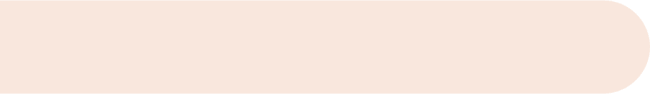 CustomPanel
LymphoTranscript
Detection of fusion transcripts involved in peripheral
T-Cells Lymphomas
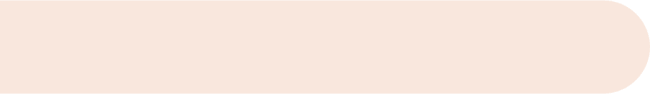 LymphoTranscript Test
Detection of 50 fusion transcripts identified in peripheral T-Cells Lymphomas
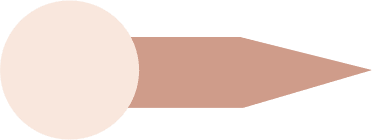 Links to scientific publications referring to the identified fusion transcripts
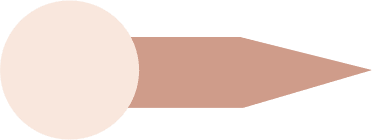 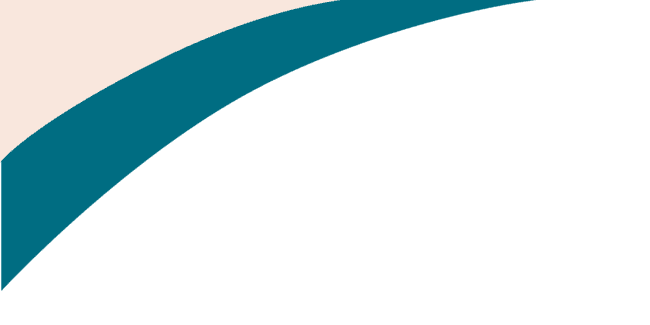 Proof of concept: Drieux and al. Mol Diagn (2021)
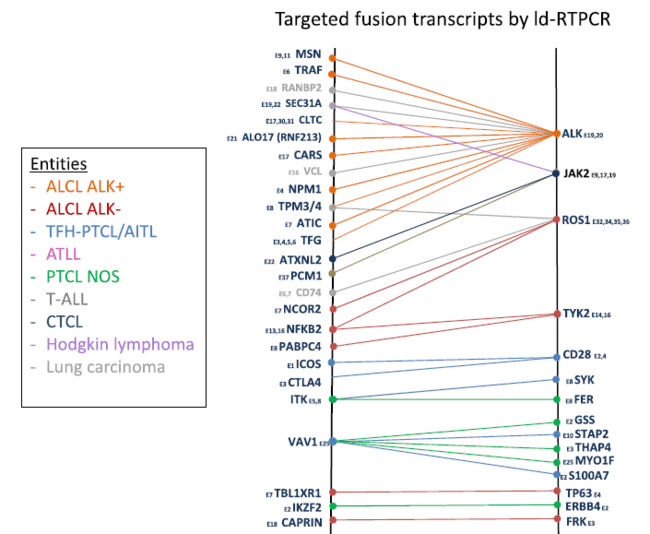 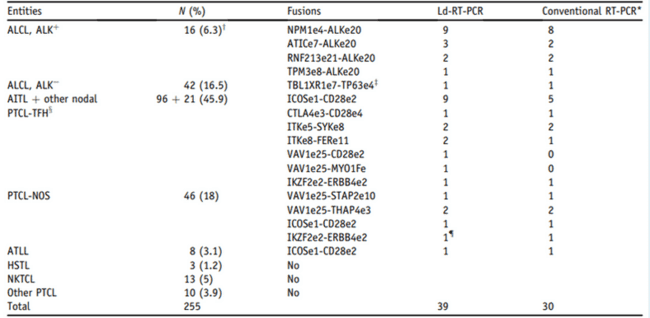 Drieux and al. J Mol Diagn (2021)
Fusion transcripts detected
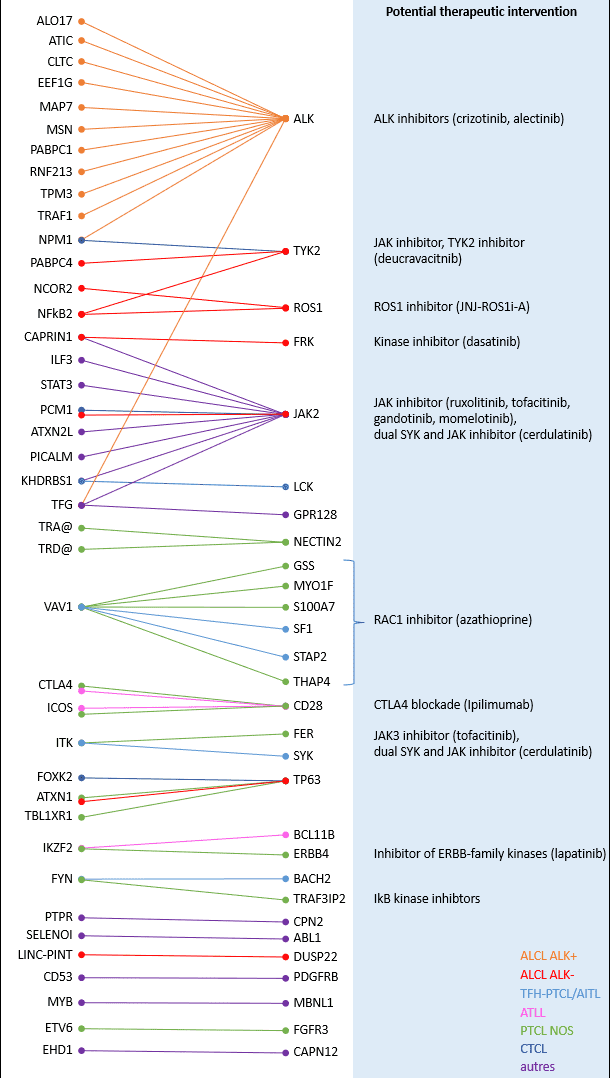 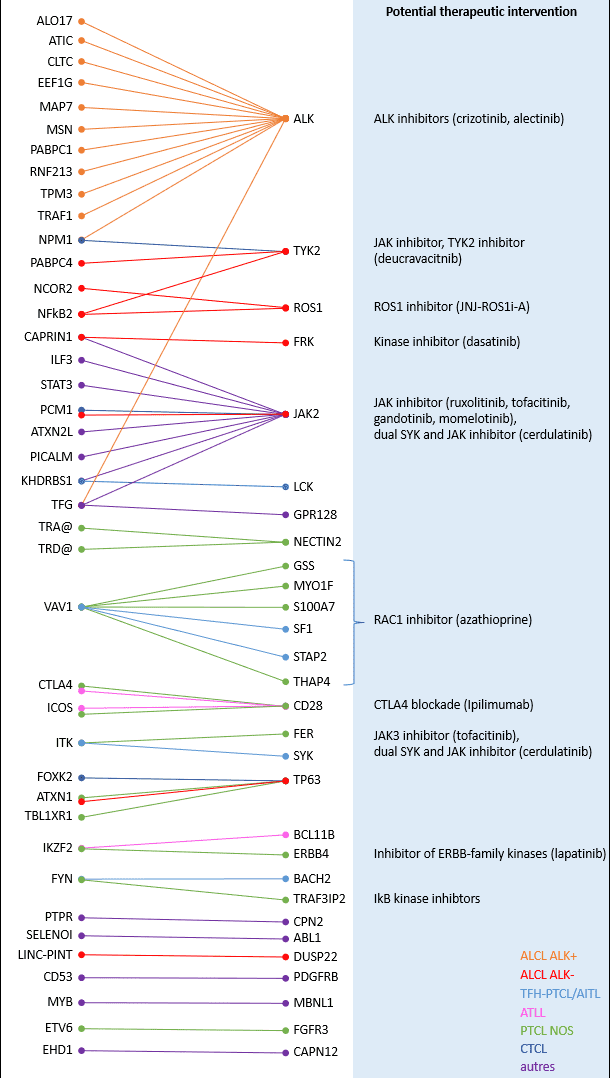 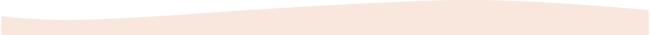 Genexpath sets
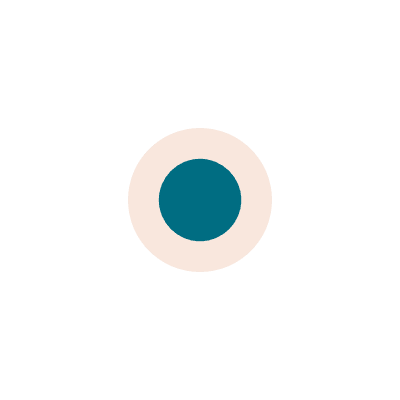 Set contains:
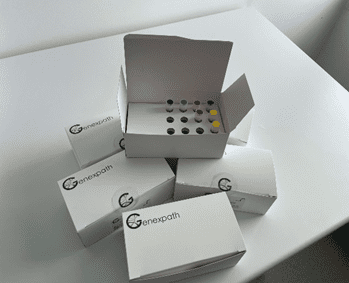 Probes mix for RT-MLPA
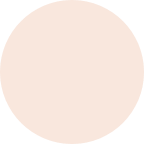 Genexpath barcodes
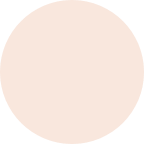 Genexpath sequencing primers
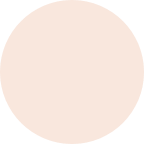 Access to the bioinformatics platform
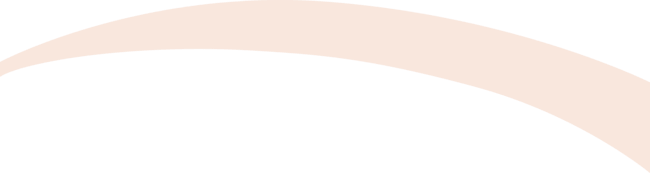 Sets are available for 8, 16 or 24
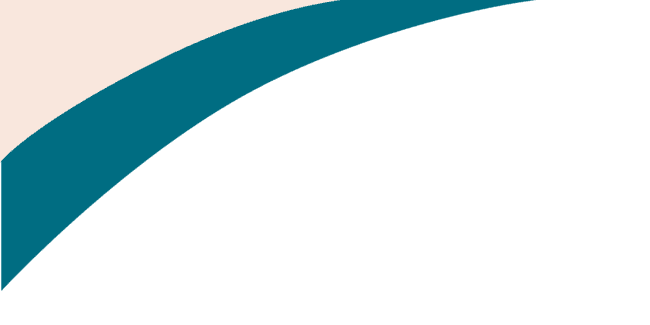 Usual laboratory techniques
SIMPLE
Inexpensive and analysis bioinformatics included
Requires 1/2 day of manipulation
LOW COST
FAST
Characteristics
Thanks to UMI
Access to complete 
raw data
TRANSPARENCY
RELIABLE
Low RNA quantity needed
SIGNIFICANT SENSITIVITY
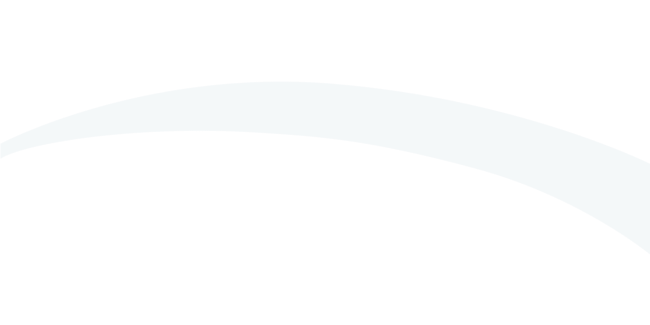 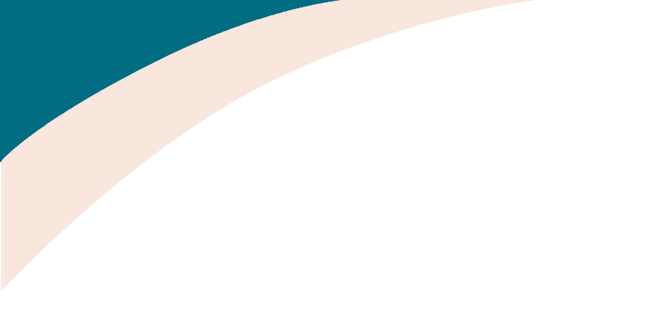 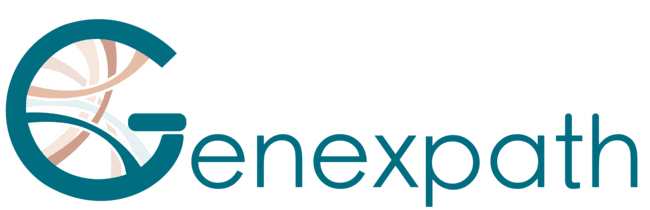 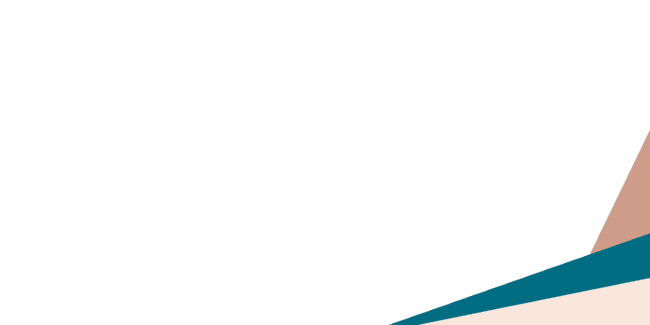 Thank you for your attention
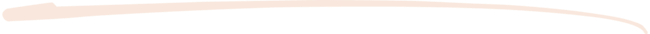